Chartered Insurance Institute
Trust in the Insurance sector
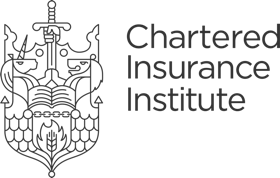 Consumer & SME survey analysis
October 2024
Waves 14 & 15 (March 2024 & August 2024)
Contents
Background & methodology		Slides 3 - 4
Key findings				Slides 5 - 16
Consumer survey			Slides 17 - 41
SME survey				Slides 42 - 66
Appendix data				Slides 67 - 117
Background and methodology
Importance, performance and opportunity scores
As part of the Institute of Customer Service/CII Trust in Insurance tracker, 1,000 consumers and 1,500 SME employees, who are involved in the insurance buying decisions, were surveyed

For this report we have analysed the combined data sets from data collected in March 2024 and August 2024

Consumer participants who hold at least a Motor, Travel         or Buildings / Contents policy

SME participants who hold at least a Motor, Employers’ liability, Buildings / Contents or a Business Interruption policy
The research asked customers to rate  “importance”  and their current insurers’  “performance” on 49 statements* across 9 themes. These responses have been used to create “opportunity” scores
Importance / Performance scores can take values from -10 to +10, while opportunity scores from -30 to +30. 
The higher the opportunity score, the greater the opportunity to deliver improved service and increase levels of trust.
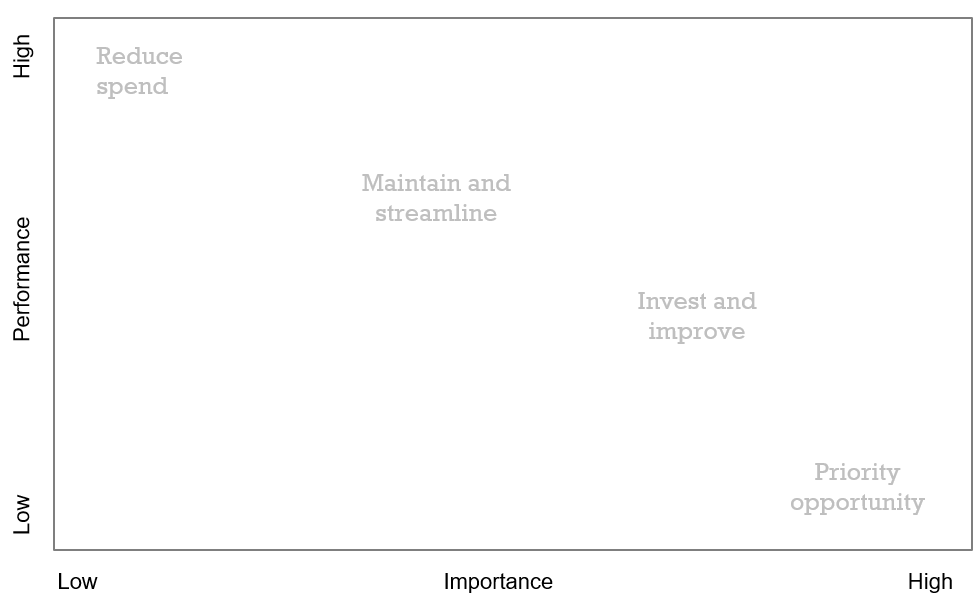 * SMEs are asked to rate across 50 statements, additional to what Consumers are asked, SMEs are also asked to rate importance and performance of their insurance cover being of the right level for their business to continue to trade
The 9 importance and opportunity themes
4
Key findings – Consumers
Loyalty remains the key theme to enhance Trust in the Insurance sector with Consumers, followed closely by the themes of Confidence and Ease.

To increase trust among Consumers, the following key actions are recommended:

Offer discounts for customers who stay with the same company.
Recognise customer Loyalty at renewal after a claim.
Ensure premiums do not increase simply because a customer is no longer new.
Handle complaints in a professional and fair manner.
Provide additional benefits for renewing policies, such as enhanced coverage.

Currently, 84% of Consumers are satisfied with their policies, similar to the previous wave (85%). However, only 14% report being extremely satisfied, marking the lowest level since the Trust Index began in 2019.

In the past year, 14% of Consumers made a claim, down from 17% in the last wave and 19% in waves 12 & 13.

For Consumers who have made a claim, the opportunity to improve trust is highest across the three claims related themes: Speed, Respect and Control.  In contrast to those who have not made a claim, the performance rating given by claimants to the Loyalty theme is significantly higher.

Of those who claimed in the last year, 43% reported their claim as having high monetary value, a decrease of 13 percentage points compared to the previous wave. The potential to increase trust is greater among Consumers who perceive their claims as high in value, particularly in 6 of the 9 Trust Index themes; the exceptions are Loyalty, Confidence, and Protection.

Price comparison websites and buying direct from providers are the most common methods for purchasing insurance, with the percentage of Consumers using price comparison sites increasing by 5 points since the last wave to 44% in this wave.

Overall, 47% of Consumers report having a good or very good level of financial well-being, while 40% describe it as average. Among the Consumers who have made a claim in the past year, 65% report good or very good financial well-being, compared to only 44% of the Consumers who did not claim.
Key findings – Consumers
Performance scores (-10 to +10)
Importance scores  (-10 to +10)
Opportunity scores (-30 to +30)
Despite a slight decrease in the opportunity score, Loyalty remains the key opportunity to increase Trust with Consumers, followed by the Confidence and Ease themes

Performance has fallen for the three claims themes (Respect, Speed and Control) but because they are of lower importance to Consumers they are not as urgent a priority in this wave
Overall Consumer themes - wave 14&15 (March 2024 & August 2024)
While improving performance for the Ease, Price, Protection, Speed, Control and Respect themes presents an opportunity to boost Consumer trust, current focus should be on the statements related to Loyalty and Confidence given they have the largest Opportunity scores when importance and performance are combined.
High
Key actions that will improve trust with Consumers are:

Giving them a discount for staying with the same company
Loyalty to the organisation to be considered at renewal following a claim
Premiums not to increase because they are no longer a new customer
Handling their complaints professionally and fairly
Providing Consumers with additional benefits for renewing (e.g. enhanced cover).
Reduce spend
Maintain and streamline
Invest and improve
Performance
Priority opportunity
Low
High
Importance
Low
*The size of each theme bubble denotes the relative opportunity score in each case. 
The bigger the bubble the greater the opportunity to deliver improved service and increase trust.
Base: March 2024 & August 2024 data. All consumers who hold at least one (motor, travel, buildings and/or contents) insurance policy/ who have claimed on at least one insurance policy in the last 12 months n=1,001/144
Consumer Wave on wave comparison – Opportunity scores: 

The opportunity to boost consumer trust in the insurance sector continues to be driven by the necessity to improve performance for Loyalty

Confidence is the next highest opportunity, and is at its highest ever level

The themes of Ease, Price, Protection, Speed, Control, and Respect are closely ranked, with differences of less than 1 point on a scale of -30 to +30.
Base: All Consumers that hold at least one (motor, travel, buildings and/or contents) insurance policy/ who have claimed on at least one insurance policy in the last 12 months: Wave 14&15 (2024): Consumer n=1,001 / 144
Top 10 opportunities to improve trust with Consumers - wave 14&15
Loyalty and Confidence measures dominate the Top 10, the top 3 remain the same as they were in the previous wave
All Top 10 statements’ stated importance and performance scores are similar to wave 13&14, all less than 0.5 points change

The only statement that did not feature in the previous wave’s Top 10 is: The policy was explained clearly, this was the 14th highest Opportunity Score in last wave


Other statements that have a high stated importance for Consumers but are not key opportunities due to a high level of current performance are:

Knowing what the policy covers and excludes
Questions are answered quickly and clearly
Consumer understands the discount or no claims bonus
The Consumer feeling that the price paid is reasonable for the level of cover they get
Base: March 2024 & August 2024 data. All consumers who hold at least one (motor, travel, buildings and/or contents) insurance policy/ who have claimed on at least one insurance policy in the last 12 months n=1,001/144.
Consumer satisfaction with the policy held, wave on wave comparison

84% of Consumers are satisfied with their policy, similar to the last wave
14% report being extremely satisfied, the lowest level since the Trust Index began
85%
86%
82%
85%
83%
86%
83%
84%
85%
84%
84%
84%
84%
82%
Base: All Consumers that hold at least one (motor, travel, buildings and/or contents) insurance policy. Wave 14&15 (2024): Consumer n=1,001
Key findings – SME market
SME Performance ratings for each theme have seen slight improvements compared to the previous wave.   Coupled with modest changes in stated Importance this means that the Opportunity scores for enhancing trust with SMEs remain largely consistent with the last wave; the biggest change is a small fall of 0.45 points (on a scale of -30 to +30) for Speed in relation to claims. 

In wave 14&15, the range in Opportunity scores is just 1.46 points (on a scale of -30 to +30).  The highest opportunity score to improve trust is for Loyalty (7.13) and the lowest is Relationship (5.67).

In comparison to the Consumer research, where the Loyalty and Confidence themes require the most focus, improvements are required across a broader range of themes to increase SMEs’ trust.

To increase trust levels of SMEs, the following key actions are recommended:
 
Offer discounts for SMEs who stay with the same company (Loyalty)
Assess SMEs’ risk individually, rather than using generic assumptions (Confidence)
Answer SMEs’ questions quickly and clearly (Ease)
Take loyalty into account when calculating renewal quotes following a claim (Loyalty)
Ensure policy documents are easy to read with little or no small print (Ease)


83% of SMEs are satisfied with their policy, slightly higher than the previous wave (82%).

Loyalty and Confidence are the greatest opportunities to improve trust with SMEs employing 1-5 or 6-20 employees, as they were in the previous wave; for larger SMEs (more than 20 employees) it is Ease and Control (claims) 

SMEs that employ 1-5 people have significantly lower satisfaction (77% satisfied) with their insurance policy than those who employ more than 20 people (87%).

24% of SMEs made a claim in the past year, consistent with the previous wave, though this figure drops to just 12% for those employing only 1-5 people.

For SMEs who have made a claim and perceive the financial value of their claim as 8-10 (high) the biggest opportunities to improve trust are the Confidence and three claims related themes

Larger SMEs (more than 20 employees) are more likely to purchase insurance directly from a provider or through an insurance broker, while SMEs with only 1-5 employees tend to favour price comparison sites.

73% of SMEs report their current level of financial well-being as good or very good, an increase from 69% in the previous wave and 66% a year ago. Only 4% report their financial well-being as poor or very poor.
Key findings – SME market
Importance scores (-10 to +10)
Performance scores (-10 to +10)
Opportunity scores (-30 to +30)
The Importance of all nine themes to SMEs is comparable to that of waves 13 and 14, with variations of only 0.31 points

Performance ratings for each theme have seen slight improvements compared to the previous wave

These modest changes in Importance and Performance indicate that the Opportunity scores for enhancing trust with SMEs remain largely consistent with the last wave, the biggest change is a small drop of 0.45 points for Speed in relation to claims
Overall SME themes - wave 14&15
All themes are closely grouped for Opportunity scores however the lower performance rating for Loyalty means it has the largest Opportunity score and remains a key priority
Most other themes are in the "maintain and streamline” section, so any changes Insurance providers take that affect the SME experience must be carefully considered to avoid negatively impacting performance.
High
Confidence and Ease are the 2nd and 3rd largest Opportunity scores

In wave 14&15, the range in opportunity scores is just 1.46 points (on a scale of -30 to +30).  The highest opportunity score is for Loyalty (7.13) and the lowest is Relationship (5.67) 

In contrast to the Consumer research, where improvements to performance in the Loyalty and Confidence themes alone will lead to improvements in Consumer Trust, improvements are required across a broader range of themes to increase SME trust
Maintain and streamline
Reduce spend
Performance
Invest and improve
Priority opportunity
Low
High
Importance
Low
*The size of each theme bubble denotes the relative opportunity score in each case. 
The bigger the bubble the greater the opportunity to deliver improved service.
Base: March 2024 & August 2024 data. All SMEs that hold at least one (motor, employers’ liability, buildings and/or contents, business interruption) insurance policy/ who have claimed on at least one insurance policy in the last 12 months n=1,499/366
SMEs Wave on wave comparison – Opportunity scores: 
The Opportunity Scores are more closely grouped than ever before, just 1.46 points separate the Loyalty and Relationship themes

Opportunity scores for Ease and Relationship themes have risen to their highest levels since 2019 meaning there is an increased need to improve performance across both themes to avoid a fall in trust
Base: All SMEs that hold at least one (motor, employers’ liability, buildings and/or contents or business interruption) insurance policy / who have claimed on at least one insurance policy in the last 12 months: 
Wave 14&15: 1,499/366
Top 10 opportunities for SMEs – wave 14&15
Providing SMEs with a discount for staying with the same company is the highest opportunity to improve trust with SMEs followed by assessing their risk individually rather than using generic assumptions
The remaining opportunities to focus on to improve trust are:


Answering questions quickly and clearly
Taking their loyalty into account when calculating renewal quotes after a claim
Ensuring policy documents are easy to read with little or no small print
Not having dual pricing for new / existing customers 
Making it easy for a SME to compare to policies from other providers
Explaining the policy clearly
Ensuring SMEs know what to do in order to make a claim
Handling complaints professionally and fairly
Base: March 2024 & August 2024 data. All SMEs that hold at least one (motor, employers’ liability, buildings and/or contents, business interruption) insurance policy/ who have claimed on at least one insurance policy in the last 12 months n=1,499/366
SME satisfaction with the policy held, wave on wave comparison

83% of SMEs are satisfied with their policy, slightly higher than the previous wave 
5% are dissatisfied, consistent with waves 12&13 and 13&14
81%
82%
82%
82%
79%
82%
82%
Base: SMEs that hold at least one (motor, buildings and/or contents, employers liability, business interruption) insurance policy. Wave 14&15 (2024): SMEs n=1,499.  Satisfaction % are rounded
In comparison to 2018, Loyalty remains the number one consumer opportunity for the insurance industry, followed by Confidence and Ease themes.
Consumer survey
March 2024 & August 2024, wave 14&15 data
The Top 5 factors that would improve trust with Consumers - wave 14&15
The top 3 opportunities to improve trust with Consumers are the same as the previous wave
They are: Providing Consumers with a discount for staying with the same company; Loyalty to an organisation to be considered at the renewal stage following a claim; and premiums not to increase because they are no longer a new customer
High
Reduce spend
Maintain and streamline
The remaining 2 opportunities in the top 5 are:

Handling Consumers’ complaints professionally and fairly

Providing additional benefits for renewing (e.g. enhanced cover)
Invest and improve
Performance
Priority opportunity
Low
High
Importance
Low
*The size of each theme bubble denotes the relative opportunity score in each case. 
The bigger the bubble the greater the opportunity to deliver improved service and opportunity to improve trust levels.
Base: March 2024 & August 2024 data. All consumers who hold at least one (motor, travel, buildings and/or contents) insurance policy / who have claimed on at least one insurance policy in the last 12 months n= 1,001/144
Consumers Opportunity themes by gender - wave 14&15
Overall, enhancing performance in the Loyalty theme would boost Trust levels among both female and male consumers. 
The performance ratings for women have declined most significantly in the Speed, Respect, and Control claim themes compared to the previous wave. Additionally, the importance placed on these claim-related experiences has also decreased. As a result, the opportunity to enhance trust with women by improving the claims experience has diminished this wave.
Both genders would have a higher level of trust in the Insurance sector if they received discounts for staying with the same company, premiums did not increase as they were no longer new customers, and their loyalty was recognised during the renewal process after a claim

Furthermore, both men and women highly value insurers managing their complaints in a professional and fair manner. While current performance in this area is better than many other Trust Index measures, its high stated importance score presents an opportunity for further improvement in trust. Enhancing complaint handling will boost trust levels among both genders.
Base: March 2024 & August 2024 data. All consumers who hold at least one (motor, travel, buildings and/or contents) insurance policy: Female n=516/72,  Male n=483/72
Consumers Opportunity themes by ethnicity - wave 14&15
At an overall level, there is a greater opportunity to increase trust levels in the Insurance sector amongst White/ White British Consumers.   They wish to be rewarded with discounts for their Loyalty, premiums not to increase once they are no longer a new customer and their loyalty to be considered when calculating renewal quotes after a claim
For Ethnic minority Consumers enhancing performance levels for complaint handling and informing them about the claims process before they purchase insurance will increase their trust levels
 
Although the sample of Ethnic minority consumers who made a claim in the past 12 months is still small, there has been a decline in the importance score assigned to claims-related themes. This suggests that there is less urgency to enhance performance in the areas of Respect and Speed compared to the previous wave.
Base: March 2024 & August 2024 data. All consumers who hold at least one (motor, travel, buildings and/or contents) insurance policy/ who have claimed on at least one insurance policy in the last 12 months: White/ White British n=852/95, Ethnic minorities: n=147/49
Consumers Opportunity themes by age - wave 14&15
Boosting trust among consumers aged 55 and older is essential. Enhancing performance in the Loyalty theme is crucial for increasing trust within this demographic, with the current performance rating at 0.98 (on a scale of -10 to +10)
55+ year olds want a discount for staying with the same company, premiums not to increase once they are no longer a new customer and loyalty being taken into account at renewal after a claim  

Discounting the claims themes due to the low sample for 55+, the opportunities to improve trust with this older generation is consistent with March 2024, after the Loyalty theme, Confidence, Price and Ease are key opportunities

Loyalty, Confidence and Ease are also key for 35–54-year-olds.  Performance is currently lowest for Loyalty.  35–54-year-olds, like the older age group, want a discount for staying with the same company, premiums not to increase once they are no longer a new customer and loyalty being considered at renewal after a claim  

The 18-34 age group continue to have lower opportunity scores than average, like they have since the Trust Index began in 2019.   Although the need to improve trust levels is not as pressing as it is for older consumers, younger people would still trust the sector more if they got a discount for staying with the same company, the people they deal with during a claim show compassion and their complaints are handled professionally and fairly.
Table is showing opportunity scores by age range, relative to all respondents’ average scores
Above overall score
Below overall score
Base:  March 2024 & August 2024 data. All consumers who hold at least one (motor, travel, buildings and/or contents) insurance policy / who have claimed on at least one insurance policy in the last 12 months: 18-34 n=288/96, 35-54 n=335/32*, 55 or older n=378/16*   *low base indicative only
Consumers Overall satisfaction with the policy held – wave 14&15:
Overall Consumer satisfaction is 84%, just 1 percentage point lower than the previous wave (March 2024)
Consistent with previous waves consumers aged 18-34 have lower satisfaction than older age groups although satisfaction has increased 3 percentage points for 18–34-year-olds and fallen by the same amount for those aged 55+.
Satisfaction with the different policy types is similar to Wave 13&14, each policy type is only up or down 1 percentage point
Ethnicity
Policy type held
Age
Base: March 2024 & August 2024 data. All consumers who hold at least one (motor, travel, buildings and/or contents) insurance policy: 18-34 n=288, 35-54 n=335, 55 or older n=378, Male n=483, Female n=516, White/ White British n=852, Ethnic minorities n=147, Motor n=455, Travel n=261, Buildings and/or Contents n=285, Total n=1,001. Note: If more than one different policies were selected, participants were randomly assigned to answer performance questions for one of the policies only.
In comparison to 2018, Loyalty remains the number one consumer opportunity for the insurance industry, followed by Confidence and Ease themes.
Consumer Claims
March 2024 & August 2024 Wave 14&15 data
Consumers – claimed in last 12 months - wave 14&15
14% of Consumers had made a claim in the last year, down from the previous wave when it was 17% and wave 12&13, when 19% of Consumers had claimed in the past 12 months
53% of the 144 Consumers who had made a claim reported it being on their Motor policy, down from 67% in the previous wave. 38% of claimants stated it was on a Buildings and/or Contents policy and 34% cited it was on a Travel policy
Respondents are asked if they have claimed on a policy in the previous 12 months and are then asked which policy they have claimed on, they are allowed to select multiple options.  

For the purpose of the Importance & Performance questions, one of the policies they have claimed on is randomly selected for respondents to answer the various claims statements about
Base: March 2024 & August 2024 data. All consumers who held policy type / Claimed on an insurance policy in the previous 12 months (motor, travel, buildings and/or contents) Motor n=77, Travel n=49, Buildings and/or Contents n=55, Total n=1,001/144.
Consumers – claimed in last 12 months – Opportunity Themes
Consumers who have made a claim placed a similar level of importance across all 9 themes, the difference between the most important theme (Loyalty) and least important (Relationship) is just 1.46 points (on a scale of -10 to +10). For contrast the gap between highest importance and lowest for Consumers who have not claimed is 3.61 points

Claimants also give a significantly higher performance score for Loyalty compared to those who have not made a claim
Base: March 2024 & August 2024 data. All Consumers that hold at least one (motor, travel, buildings and/or contents) insurance policy/ who have claimed on at least one insurance policy in the last 12 months: 
Consumer n=1,001  Claimed / Not Claimed 144 / 857
Consumers – perceived monetary value of claim - wave 14&15
43% of Consumers who had made a claim in the previous 12 months reported that it was of high monetary value, 13 percentage points lower than the last wave. 46% deemed it as of average monetary value (5-7), up from 32% in March 2024
From your perspective what was the financial value of your claim?  Please indicate based on a scale of 1 being a very low monetary value and 10 being a very high monetary value.
Base: March 2024 & August 2024 data. All consumers who had made a claim on an insurance policy in the previous 12 months (motor, travel, buildings and/or contents) insurance policy: n=144,  1-4 (low) n=15*, 5-7 n=65,     8-10 (high) n=61. *low sample
Consumers Opportunity themes by perceived value of claim - wave 14&15
Consumers who have made a claim, and perceive the financial value of their claim as 8-10 (high), have a higher opportunity score than the overall Consumer average for 6 of the themes, the exceptions are Loyalty, Confidence and Protection.
The opportunity to improve trust amongst Consumers with a high perceived claim value (8-10) is highest for these 5 statements:

Respect (claims): The people you deal with show compassion
Confidence: I know what the policy covers and excludes
Ease: The provider makes it easy to compare to policies from other providers
Ease: I am able to buy through a price comparison website
Confidence: The policy is explained clearly


Consumers who stated the financial value of their claim as average (5-7) have lower opportunity scores on average across all themes

The opportunity to improve trust amongst Consumers with an average perceived claim value (5-7) is highest for these 5 statements:

Confidence: The company handles complaints professionally and fairly
Speed (claims): It is clear what I need to do to claim
Ease: I am able to get all my insurance from the same company in one policy
Respect (claims): The people you deal with show compassion
Control (claims): Repairs or replacement items are completed/ delivered at a time to suit me
Above overall score
Below overall score
Base: March 2024 & August 2024 data. All consumers: n=1,001. Consumers who had made a claim on an insurance policy in the previous 12 months (motor, travel, buildings and/or contents) insurance policy: n=144,  
1-4 (low) n=15*, 5-7 n=65, 8-10 (high) n=61. *low sample shown for completeness
In comparison to 2018, Loyalty remains the number one consumer opportunity for the insurance industry, followed by Confidence and Ease themes.
Consumer Purchase Channels
March 2024 & August 2024 Wave 14&15 data
“Who did you buy your insurance with or arrange it through?”  Wave 14&15 (March 2024 & August 2024)
Price comparison sites and buying directly from a provider are the most popular methods for purchasing insurance, the number of consumers who purchased from a price comparison site has increased by 5 percentage points compared to the previous wave
Wave 13&14
Wave 13&14
Theme scores for Consumers – Policy Provider
The highest opportunities to increase trust with Consumers who purchase direct from the provider and through a price comparison site are the Loyalty and Confidence themes.  The Confidence theme is also key, alongside Ease for Insurance brokers
Purchased direct from provider
Purchased from price comparison site
Purchased through insurance broker
Purchased through bank or building society
Purchased through another channel (retailer, employer)
Base: March 2024 & August 2024 data. All consumers who hold at least one (motor, travel, buildings and/or contents) insurance policy/ who have claimed on at least one insurance policy in the last 12 months: Direct from provider n=322/38*, Price comparison site n=441/29*, Insurance Broker n= 61/19*, Bank or Building Society n= 89/23*, Another channel n= 78/33*  *Low sample, just shown for completeness
Top 10 opportunities for Direct Providers to increase trust
Base: March 2024 & August 2024 data. Direct from provider n=322/38*  *Low sample, just shown for completeness
Top 10 opportunities for Price Comparison Sites to increase trust
Base: March 2024 & August 2024 data. Price comparison site n=441/29*  *Low sample, just shown for completeness
Top 10 opportunities for Insurance Brokers to increase trust
Base: March 2024 & August 2024 data. Insurance Broker n=61/19*  *Low sample, just shown for completeness
Top 10 opportunities for Banks and Building Societies to increase trust when providing insurance
Base: March 2024 & August 2024 data. Bank or Building Society n= 89/23*   *Low sample, just shown for completeness
In comparison to 2018, Loyalty remains the number one consumer opportunity for the insurance industry, followed by Confidence and Ease themes.
Consumer Financial Well-Being
March 2024 & August 2024 Wave 14&15 data
47% of Consumers report having a good or very good level of financial well-being, 40% report it as average
From the 144 consumers who have made a claim in the past year, 65% of them report that they have good, or very good financial well-being compared to 44% of the 857 of consumers who had not claimed
53% of males report having good or very good financial well-being compared to 42% of females
Consumers by gender. Male: 483, Female: 516
Consumers Wave 14&15 Overall: n=1,001
Consumers claimed in the past year. Yes: 144, No: 857
“Please describe your current level of financial well-being?”  Wave 14 & 15 (March 2024 & August 2024) Very poor/ poor n=118, Average n=405, Good/ very good n=469
Theme scores for Consumers – By current level of financial well-being
On average there is a higher opportunity to improve trust with Consumers with poor / very poor financial well-being.  Increasing performance for the Loyalty theme is an opportunity to improve trust for consumers regardless of their financial well-being levels
Good / very good financial well-being
Average financial well-being
Poor / very poor financial well-being
Base: March 2024 & August 2024 data. All consumers who hold at least one (motor, travel, buildings and/or contents) insurance policy/ who have claimed on at least one insurance policy in the last 12 months: poor / very poor n=118/8*, average n=405/42, good / very good n= 469/94   *Low sample, just shown for completeness
Top 10 opportunities to increase trust for Consumers with poor / very poor financial well-being
Base: March 2024 & August 2024 data. Poor / very poor financial well-being n=118/8*   *Claims related opportunity statements removed from the table due to low sample
Top 10 opportunities to increase trust for Consumers with average financial well-being
Base: March 2024 & August 2024 data. average financial well-being n=405/42
Top 10 opportunities to increase trust for Consumers with good / very good financial well-being
Base: March 2024 & August 2024 data. Good / very good financial well-being n=469/94
“Who did you buy your insurance with or arrange it through?”  Wave 14&15 (March 2024 & August 2024)
Consumers who report poor financial well-being are more likely to have purchased their insurance via a price comparison site.

Consumers with average and good/ very good financial well-being have similar purchasing channel behaviour, the only slight difference is for price comparison sites, 7 percentage points higher for those with average financial well-being
Base: March 2024 & August 2024 data. All consumers who hold at least one (motor, travel, buildings and/or contents) insurance policy purchase channel / financial well-being: Poor / very poor total n=118,  price comparison site n=68, direct from provider n=31*, bank or building society n=8*,  other n=1*, insurance broker n=6*, don’t know n=0*.  Average total  n=405, price comparison site n=187, direct from provider n=134, bank or building society n=30*,  other n=9*, insurance broker n=22*, don’t know n=6*. 
Good / very good total n= 469, price comparison site n=185, direct from provider n=154, bank or building society n=49,  other n=6*, insurance broker n=32*, don’t know n=3*   *Low sample, just shown for completeness
In comparison to 2018, Loyalty remains the number one consumer opportunity for the insurance industry, followed by Confidence and Ease themes.
SME survey
March 2024 & August 2024 Wave 14&15 data
Top 5 factors that would improve trust with SMEs – wave 14&15
Providing SMEs with a discount for staying loyal to the same company and assessing their risk individually rather than using generic assumptions are the highest opportunities to improve trust.
High
Reduce spend
Answering SMEs questions quickly and clearly is a further key opportunity to improve trust

Taking loyalty into account when calculating renewal following a claim is the next highest opportunity

Ensuring policy documents are easy to read, with little or no small print is the fifth highest opportunity for increasing trust levels with SMEs
Maintain and streamline
Invest and improve
Performance
Priority opportunity
Low
High
Importance
Low
*The size of each theme bubble denotes the relative opportunity score in each case. 
The bigger the bubble the greater the opportunity to deliver improved service.
Base: March 2024 & August 2024 data. All SMEs that hold at least one (motor, employers’ liability, buildings and/or contents, business interruption) insurance policy/ who have claimed on at least one insurance policy in the last 12 months n=1,499/366
SMEs Overall opportunity scores by gender – wave 14&15
At an overall level, the average of all opportunity scores for females and males is only separated by 0.16 points (on a scale of -30 to +30) so the overall need to improve trust with SME decision makers / influencers is not specific to a gender in this wave. 

Speed (claims) and Loyalty are the highest opportunities to improve trust with female decision makers / influencers and Confidence and Loyalty are for male ones.
To increase trust with Females they specifically want to know what to do in order to make a claim, their questions to be answered quickly/clearly and to get a discount for staying loyal to a company

Compared to the previous wave, females report that performance for the Relationship and Respect themes (in relation to claims) has improved the most
 
Males report that performance has improved the most for the Speed and Respect themes (in relation to claims), both themes’ performance has increased by 0.75 points (on a scale of -10 to +10)

To increase trust with Males they want an insurer to assess their risk individually without using generic assumptions, their insurer to handle complaints professionally and for their provider to make it easy to compare to policies from other providers
Base: March 2024 & August 2024 data. All SMEs that hold at least one (motor, employers’ liability, buildings and/or contents, business interruption) insurance policy / who have claimed on at least one insurance policy in the last 12 months: Female n=754/189 , Male n=742/174.
SMEs Opportunity themes by age – wave 14&15
Decision makers / influencers in the older age groups place a higher stated importance on insurance than those age 18-34.  However, there is an additional opportunity to increase trust amongst this younger age group compared to older ones by improving performance for the Relationship, Speed and Respect themes
The single biggest opportunities to improve trust with 18-34 year olds is ensuring they know what to do to make a claim, assessing their risks individually rather than using generic assumptions and their loyalty to be taken into account following a claim at the renewal stage

The 35-54 age group within SMEs trust can be improved by not having dual pricing for customers, making it easy to compare olicies between providers and their questions to be answered quickly and clearly

Giving over 55’s a discount for staying with the same company, matching a cheaper price from a competitor’s quote and assessing their risks individually rather than using generic assumptions would increase trust levels for those in this age group working within SMEs
Table is showing opportunity scores by age range, relative to all respondents’ average scores
Above overall score
Below overall score
Below overall score
Base: March 2024 & August 2024 data. All SMEs that hold at least one (motor, employers’ liability, buildings and/or contents, business interruption) insurance policy/ who have claimed on at least one insurance policy in the last 12 months: 18-34 n=592/236, 35-54 n=657/121, 55 or older n=250/9* (*low sample, shown for completeness only).
SMEs Opportunity themes by ethnicity – wave 14&15
Compared to the previous wave the opportunity scores to improve trust of White/ White British are similar, the biggest change is an increase of 0.50 (on a scale of -30 to +30) for Ease due to a small increase in the importance attributed to it. Amongst Ethnic minority decision makers / influencers the Respect and Speed claim themes are key opportunities to improve trust
19% of White/ White British decision makers / influencers report having made a claim on a policy in the past 12 months compared to 40% of Ethnic minority decision makers / influencers at SMEs

Although the performance that Ethnic minorities rate both the Speed (7.02) and Respect (6.47) themes has increased (by 1.34 and 1.89 points respectively on a scale of -10 to +10) they are the highest opportunities to increase trust due to the higher levels of stated importance over other themes

The Respect theme is the biggest difference between White / White British and Ethnic minorities as an opportunity to increase trust, 1.28 points higher for Ethnic minorities

In contrast, Loyalty is the biggest opportunity score for White / White British, 0.95 points higher than Ethnic minorities
Base: March 2024 & August 2024 data. All SMEs that hold at least one (motor, employers’ liability, buildings and/or contents, business interruption) insurance policy/ who have claimed on at least one insurance policy in the last 12 months: White/ White British n=1,116/217, Ethnic minorities n=354/142.
SMEs Opportunity themes by number of employees – wave 14&15
Loyalty and Confidence are the greatest opportunities to improve trust with SMEs employing 1-5 or 6-20 employees as they were in the previous wave. For larger SMEs it is the Ease and Control claims related themes but the other Opportunity Scores are closely grouped
SMEs employing 1-5 people specifically don’t want the price they pay to increase because they are no longer a new customer and want to receive a discount for staying loyal to the same company, the same key opportunities as the previous wave.  The key opportunities to increase trust at SMEs employing 6-20 people is to ensure they know what to do to make claim and their loyalty is taken into account at renewal following a claim

SMEs that employ more than 20 people want policy documents to be easy to read with little or no small print, the relationship to mean they can go to their insurer for advice and that their provider makes it easy to compare policies from other providers
Base: March 2024 & August 2024 data. All SMEs that hold at least one (motor, employers’ liability, buildings and/or contents, business interruption) insurance policy/ who have claimed on at least one insurance policy in the last 12 months: 1-5 employees n=272/33*  *low sample, 6-20 employees n= 503/135, More than 20 employees n=724/198.
SMEs Overall satisfaction with the policy held – wave 14&15: 
SME Overall satisfaction is 83%, a small increase of 1 percentage point compared to wave 13&14

SMEs that employ 1-5 people have significantly lower satisfaction with their insurance policy than those who employ more than 20 people
Satisfaction by policy type held has improved for each policy except Employers’ Liability, which is slightly lower than the last wave, by 1 percentage point
Decision makers / influencers aged 18-34 (8% dissatisfied) and SMEs employing 6-20 people (7% dissatisfied) have the largest proportion of dissatisfaction across all sub-groups
Age
Ethnicity
Number of employees
Policy type held
Base: March 2024 & August 2024 data. All SMEs that hold at least one (motor, travel, buildings and/or contents, business interruption) insurance policy: 18-34 n=592, 35-54 n=657 , 55 or older n=250, Male n=742, Female n=754, White/ White British n=1,116 , Ethnic minorities n=354, 1-5 employees n=272, 6-20 employees n=503, More than 20 employees n=724, Motor n=347, Employers’ Liability n=382, Buildings and/or Contents n=464, Business Interruption n=306 Total n=1,499. Note: If more than one different policies were selected, participants were randomly assigned to answer performance questions for one of the policies only.
In comparison to 2018, Loyalty remains the number one consumer opportunity for the insurance industry, followed by Confidence and Ease themes.
SME Claims
March 2024 & August 2024 Wave 14&15 data
SMEs – claimed in last 12 months - wave 14&15
24% of SMEs had made a claim in the last year, the same proportion as the last wave. This falls to just 12% of SMEs who employ only 1-5 people
Of the 366 SMEs who had made a claim 51% reported a Building and/or Contents claim, followed by 42% Motor, 36% Employers’ Liability and 25% of those who had made a claim cited it was Business Interruption
Respondents are asked if they have claimed on a policy in the previous 12 months and are then asked which policy they have claimed on, they are allowed to select multiple options.  

For the purpose of the Importance & Performance questions, one of the policies they have claimed on is randomly selected for respondents to answer the various claims statements about
Base: March 2024 & August 2024 data. All SMEs that hold at least one (motor, employers’ liability, buildings and/or contents, business interruption) insurance policy/ who have claimed on at least one insurance policy in the last 12 months: Total number of SMEs/who have claimed n=1,499/366.  Motor n=155, Employers’ liability n=132, Buildings/Contents n=188, Business Interruption n=90.
SMEs – claimed in last 12 months – Opportunity Themes
SMEs who have claimed place a higher level of stated importance on the claims themes than on all the other themes such as Loyalty and Price. 
There is a marked difference in the opportunity to improve trust with SMEs, who have not made a claim, in the Loyalty theme – the difference in opportunity score is 2 points higher.  The non-claiming SMEs specifically want the premium not to increase as they are no longer a new customer and to be given a discount for staying with the same company
Base: March 2024 & August 2024 data. All SMEs that hold at least one (motor, employers’ liability, buildings and/or contents, business interruption) insurance policy/ who have claimed on at least one insurance policy in the last 12 months: Total number of SMEs/who have claimed/have not claimed n=1,499/366/1,133
SMEs – perceived monetary value of claim - wave 14&15
42% of SMEs, who had made a claim in the previous 12 months, reported that it was a high monetary value claim, 42% deemed it as of average monetary value (5-7) and 17% perceived it as low in financial value (1-4).  All similar to the previous two waves
From your perspective what was the financial value of your claim?  Please indicate based on a scale of 1 being a very low monetary value and 10 being a very high monetary value.
Base: March 2024 & August 2024 data. All SMEs who had made a claim on an insurance policy in the previous 12 months (motor, employers’ liability, buildings and/or contents, business interruption) insurance policy: n=366,  1-4 (low) n=60, 5-7 n=148, 8-10 (high) n=148.
SMEs Opportunity themes by perceived value of claim - wave 14&15
For SMEs who have made a claim and perceive the financial value of their claim as 8-10 (high) the biggest opportunities to improve trust are the Confidence and three claims related themes
The opportunity to improve trust amongst SMEs with a high perceived claim value (8-10) is highest for these 5 statements:

Control (claims): I have a choice in how the claim is settled (e.g. financial settlement, repair or replacement)
Confidence: The insurer assesses my risk individually, rather than using generic assumptions
Speed (claims): My claim is settled quickly
Speed (claims): I am offered immediate assistance and advice
Ease: I am able to buy through a price comparison website

The opportunity to improve trust amongst SMEs with an average perceived claim value (5-7) is highest for these 5 statements:

Speed (claims): It is clear what I need to do to claim
Control (claims): I have a choice in how the claim is settled (e.g. financial settlement, repair or replacement)
Respect (claims): The insurance company does not try to avoid paying out
Confidence: I know the company pays out quickly and worries about paperwork later
Loyalty: My provider takes my loyalty into account when calculating renewal quotes after I have claimed

The opportunity to improve trust amongst SMEs with a low perceived claim value (1-4) is highest for these 5 statements:

Control (claims): Repairs or replacement items are completed/ delivered at a time to suit me
Respect (claims): The people you deal with show compassion
Relationship: I am able to go to my insurer for advice
Confidence: The policy is explained clearly
Speed (claims): I am not asked needless questions about my claim
Above overall score
Below overall score
Base: March 2024 & August 2024 data. All SMEs: n=1,499. SMEs who had made a claim on an insurance policy in the previous 12 months (motor, employers’ liability, buildings and/or contents, business interruption) insurance policy: n=366,  1-4 (low) n=60, 5-7 n=148, 8-10 (high) n=148.
In comparison to 2018, Loyalty remains the number one consumer opportunity for the insurance industry, followed by Confidence and Ease themes.
SME Purchase Channels
March 2024 & August 2024 Wave 14&15 data
“Who did you buy your insurance with or arrange it through?”  Wave 14 & 15 (March 2024 & August 2024)
Buying directly from a provider followed by price comparison sites and an insurance broker are the most popular methods for purchasing insurance for SMEs overall.  Larger SMEs (more than 20 employees) are more likely to have purchased either direct from a provider or from an insurance broker than SMEs with only 1 – 5 employees who prefer price comparison sites
Wave 13&14
Wave 13&14
Theme scores for SME – Policy Provider
Overall, the average opportunity score, or need to improve trust, is highest for Direct Providers. 32% of SMEs purchased their insurance direct from a provider.
Purchased direct from provider
Purchased from price comparison site
Purchased through insurance broker
Purchased through bank or building society
Base: March 2024 & August 2024 data. All SMEs that hold at least one (motor, employers’ liability, buildings and/or contents, business interruption) insurance policy / who have claimed on at least one insurance policy in the last 12 months: Direct from provider n=484/102, Price comparison site n=383/60, Insurance Broker n= 370/87, Bank or Building Society n= 150/68
Top 10 opportunities for Direct Providers to increase trust
Base: March 2024 & August 2024 data. Direct from provider n=484/102
Top 10 opportunities for Price Comparison Sites to increase trust
Base: March 2024 & August 2024 data. Price comparison site n=383/60
Top 10 opportunities for Insurance Brokers to increase trust
Base: March 2024 & August 2024 data. Insurance Broker n= 370/87
Top 10 opportunities for Banks and Building Societies to increase trust when providing insurance
Base: March 2024 & August 2024 data. Bank or Building Society n= 150/68
In comparison to 2018, Loyalty remains the number one consumer opportunity for the insurance industry, followed by Confidence and Ease themes.
SME Financial Well-Being
March 2024 and August 2024 Wave 14&15 data
73% of SMEs report their business’ current level of financial well-being as good or very good, up from 69% in the previous wave and 66% a year ago. Just 4% report it as poor or very poor

SMEs with only 1-5 employees are less likely than larger businesses to report that their business’ level of financial well-being as good or very good, 59% versus 79% of SMEs with more than 20 employees
77% of SMEs who have made a claim in the past year report that their business has good or very good financial well-being compared to 72% of SMEs who had not made a claim
SMEs by number of employees. 1-5: 272,  6-20: 503,  more than 20: 724.
SMEs Wave 14&15 Overall: n=1,499
SMEs claimed in the past year. Yes: 366, No: 1,133
“Please describe the business’ current level of financial well-being”  Wave 14 & 15 (March 2024 & August 2024)
Theme scores for SME – By business’ current level of financial well-being
SMEs with good / very good financial well-being place the highest stated importance at an overall level on all 9 themes in the trust index, the opportunity to improve trust is therefore highest amongst businesses with a better current level of financial well-being.
However, trust could be improved with SMEs (with poor financial well-being) by improving performance for Loyalty measures
Good / very good financial well-being
Average financial well-being
Poor / very poor financial well-being
Base: March 2024 & August 2024 data. All SMEs that hold at least one (motor, employers’ liability, buildings and/or contents, business interruption) insurance policy / who have claimed on at least one insurance policy in the last 12 months : poor / very poor n=61/18*, average n=329/68, good / very good n= 1,093/280.     *Low sample, just shown for completeness
Top 10 opportunities to increase trust for SMEs with poor / very poor financial well-being
Base: March 2024 & August 2024 data. Poor / very poor financial well-being n=61/18* *Low sample, just shown for completeness
Top 10 opportunities to increase trust for SMEs with average financial well-being
Base: March 2024 & August 2024 data. average financial well-being n=329/68
Top 10 opportunities to increase trust for SMEs with good / very good financial well-being
Base: March 2024 & August 2024 data. Good / very good financial well-being n=1,093/280
In comparison to 2018, Loyalty remains the number one consumer opportunity for the insurance industry, followed by Confidence and Ease themes.
Appendix
Sample characteristics for both surveys - waves 14 & 15 (March 2024 & August 2024)
Consumer n=1,001
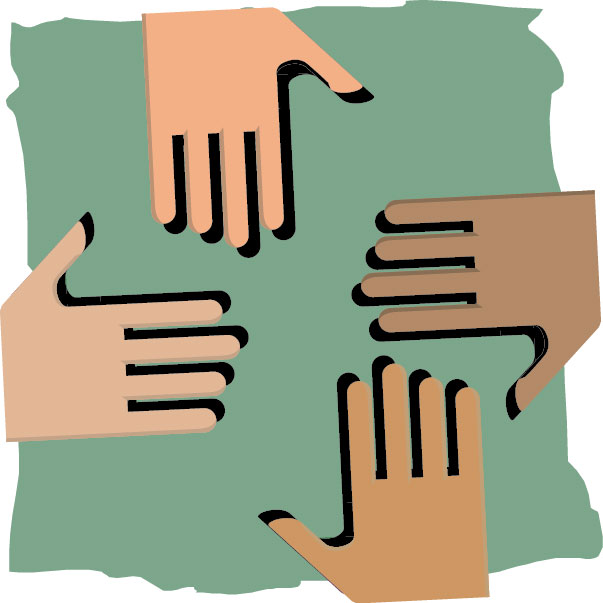 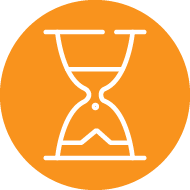 Insurance policies held
Motor 81%
Travel 49%
Buildings / Contents 79%

14% have claimed on at least one of the below:
53% of claimants - Motor
34% of claimants - Travel
38% of claimants - Buildings/Contents
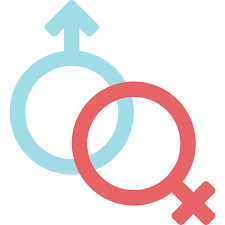 Ethnicity
White/ White British 85%
Asian/ Asian British 6%
Black/ Black British 5%
Mixed/ multiple ethnic groups 3%Other ethnic background 1%
Age
18-24 11%
25-34 17%
35-44 17%
45-54 17%
55-64 17% 
65 or older 21%
Gender
Females 52%
Males 48%
SME n=1,499
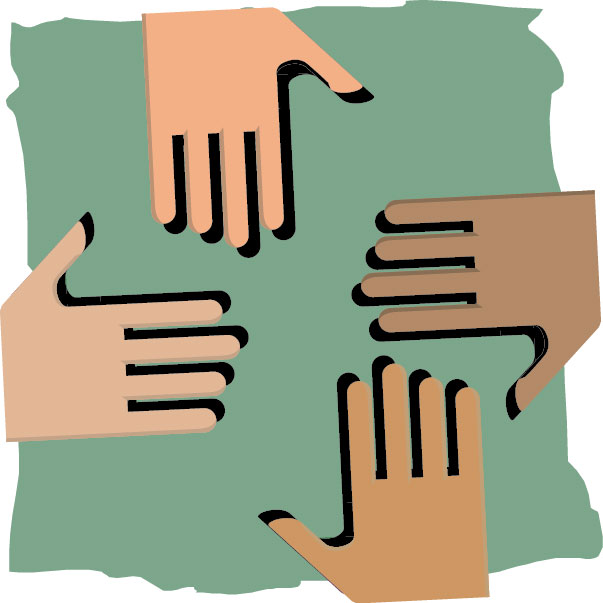 Insurance policies held
Motor 64%
Employers’ liability 59%
Buildings / Contents 81%
Business interruption 22%

24% have claimed on at least one of the below:
42% of claimants - Motor
36% of claimants - Employers’ liability 
51% of claimants - Buildings/ Contents 
25% of claimants - Business interruption
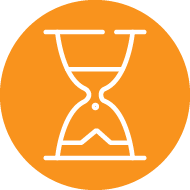 Ethnicity
White/ White British 74%
Asian/ Asian British 9%
Black/ Black British 11%
Mixed / multiple ethnic groups 3%
Other ethnic background 2%
Age
18-24 10%
25-34 29%
35-44 27%
45-54 17%
55-64 12% 
65 or older 4%
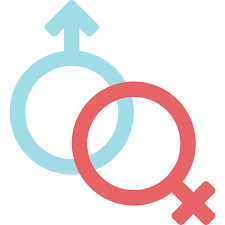 Gender
Females 50%
Males 50%
Top 5 represented sectors
Construction 15%
Wholesale or retail trade 10%
Education 10%
Professional, scientific or technical services  8%
Healthcare 8%
Insurance buying decisions
Sole decision maker 42%
Joint decision maker 35%
Influencer, but I do not make the final decision 23%
Number of employees
1-5 18%
6-20 34%
20 or more 48%
Wave on wave comparison – Opportunity scores:  
Compared to the previous wave, the importance attributed to the claims themes by Consumers has fallen, this has led to a decrease in their Opportunity scores, most notably Respect, which is 1.75 points lower than the last wave.  
For SMEs, the themes have become even closer as opportunities to improve trust, just 1.46 points (on a scale of -30 to +30) separate all nine.
Base: All Consumers/ SMEs that hold at least one (motor, travel/ employers’ liability, buildings and/or contents, business interruption) insurance policy
Wave 12&13 (2023): Consumer n=1,000, SMEs n=1,500, Wave 13&14 (2024): Consumer n=1,000, SMEs n=1,500, Wave 14&15 (2024): Consumer n=1,001, SMEs n=1,499
Wave on wave comparison – Opportunity scores
Base: All Consumers/ SMEs that hold at least one (motor, travel/ employers’ liability, buildings and/or contents, business interruption) insurance policy
Wave 10 & 11 (2022): Consumer n=1,001 SMEs n=1,497.  Wave 11 & 12 (2023): Consumer n=1,000, SMEs n=1,498.
Wave on wave comparison – Opportunity scores
Base: All Consumers/ SMEs that hold at least one (motor, travel/ employers’ liability, buildings and/or contents, business interruption) insurance policy/ who have claimed on at least one insurance policy in the last 12 months: Wave 7&8 (2021): Consumer n=999 SMEs n=1,499. Wave 8&9 (2021): Consumer n=999 SMEs n=1,498.  Wave 9&10 (2022): Consumer n=1,001 SMEs n=1,498,
Wave on wave comparison – Opportunity scores
Base: All Consumers/ SMEs that hold at least one (motor, travel/ employers’ liability, buildings and/or contents, business interruption) insurance policy/ who have claimed on at least one insurance policy in the last 12 months: Wave 4&5 (2020): Consumer n=997 SMEs n= 1,246  Wave 5&6 (2020): Consumer n=1,002  SMEs n= 1,500.  Wave 6&7 (2021): Consumer n=1,005  SMEs n= 1,505.
Wave on wave comparison – Opportunity scores
Base: All Consumers/ SMEs that hold at least one (motor, travel/ employers’ liability, buildings and/or contents) insurance policy/ who have claimed on at least one insurance policy in the last 12 months: Wave 1 (2019): Consumer n=1,002, SMEs n=1,016. Wave 1&2 (2019): Consumer n=1,503, SMEs n=1,523. Wave 2&3 (2019/2020): Consumer n=1,000, SMEs n=1,007.  Wave 3&4 (2020): Consumer n=1,000 SMEs n= 1,000
In comparison to 2018, Loyalty remains the number one consumer opportunity for the insurance industry, followed by Confidence and Ease themes.
Appendix - Consumers
Theme scores for Consumers – gender
Males
Females
Base: March 2024 & August 2024 data. All consumers who hold at least one (motor, travel, buildings and/or contents) insurance policy / who have claimed on at least one insurance policy in the last 12 months: Female n=516/72, Male n=483/72.
Top 10 opportunities for Consumers – Females
Base: March 2024 & August 2024 data. All consumers who hold at least one (motor, travel, buildings and/or contents) insurance policy/ who have claimed on at least one insurance policy in the last 12 months: 
Female n=516/72
Top 10 opportunities for Consumers – Males
Base: March 2024 & August 2024 data. All consumers who hold at least one (motor, travel, buildings and/or contents) insurance policy/ who have claimed on at least one insurance policy in the last 12 months: 
Male n=483/72.
Theme scores for Consumers – Age
55 or older
35-54
18-34
Base: March 2024 & August 2024 data. All consumers who hold at least one (motor, travel, buildings and/or contents) insurance policy/ who have claimed on at least one insurance policy in the last 12 months: 18-34 n=288/96, 35-54 n=335/32, 55 or older n= 378/16*   *Low sample, just shown for completeness
Top 10 opportunities for Consumers – 18-34 years old
Base: March 2024 & August 2024 data. All consumers who hold at least one (motor, travel, buildings and/or contents) insurance policy/ who have claimed on at least one insurance policy in the last 12 months: 18-34 n=288/96
Top 10 opportunities for Consumers – 35-54 years old
Base: March 2024 & August 2024 data. All consumers who hold at least one (motor, travel, buildings and/or contents) insurance policy/ who have claimed on at least one insurance policy in the last 12 months: 35-54 n=335/32
Top 10 opportunities for Consumers – 55 or older
Base: March 2024 & August 2024 data. All consumers who hold at least one (motor, travel, buildings and/or contents) insurance policy/ who have claimed on at least one insurance policy in the last 12 months:-  55 or older n=378/16* Small base, indicative only
Theme scores for Consumers – ethnicity
White/ White British
Ethnic minorities
Base: March 2024 & August 2024 data. All consumers who hold at least one (motor, travel, buildings and/or contents) insurance policy/ who have claimed on at least one insurance policy in the last 12 months: White/ White British n=852/95, Ethnic minorities: n=147/49
Top 10 opportunities for Consumers – White/ White British
Base: March 2024 & August 2024 data. All consumers who hold at least one (motor, travel, buildings and/or contents) insurance policy/ who have claimed on at least one insurance policy in the last 12 months: White/ White British n=852/95.
Top 10 opportunities for Consumers – Ethnic minorities
Base: March 2024 & August 2024 data. All consumers who hold at least one (motor, travel, buildings and/or contents) insurance policy/ who have claimed on at least one insurance policy in the last 12 months: Ethnic minorities: n=147/49.
Theme scores for Consumers – policy type held
Buildings/ Contents
Travel
Motor
Base: March 2024 & August 2024 data. All consumers who hold at least one (motor, travel, buildings and/or contents) insurance policy: Motor n=455, Travel n=261, Buildings and/or Contents n=285, Total n=1,001. Note: If more than one different policies were selected, participants were randomly assigned to answer performance questions for one of the policies only.
Top 10 opportunities for Consumers – policy type held motor
Base: March 2024 & August 2024 data. All consumers who hold at least one (motor, travel, buildings and/or contents) insurance policy: Motor n=455
Top 10 opportunities for Consumers – policy type held travel
Base: March 2024 & August 2024 data. All consumers who hold at least one (motor, travel, buildings and/or contents) insurance policy:, Travel n=261
Top 10 opportunities for Consumers – policy type held buildings/ contents
Base: March 2024 & August 2024 data. All consumers who hold at least one (motor, travel, buildings and/or contents) insurance policy, Buildings and/or Contents n=285
Theme scores for Consumers – policy type claimed
Buildings/ Contents
Travel
Motor
Base: March 2024 & August 2024 data. All consumers who have claimed on at least one (motor, travel, buildings and/or contents) insurance policy: Motor n=61, Travel n=37, Buildings/Contents n=43. Note: If more than one different policies were selected, participants were randomly assigned to answer performance questions for one of the policies only.
Claim themes Opportunities for Consumers – claimed on motor
Base: March 2024 & August 2024 data. All consumers who have claimed on at least one (motor, travel, buildings and/or contents) insurance policy: Motor n=61. Note: If more than one different policies were selected, participants were randomly assigned to answer performance questions for one of the policies only.
Claim themes Opportunities for Consumers – claimed on travel
Base: March 2024 & August 2024 data. All consumers who have claimed on at least one (motor, travel, buildings and/or contents) insurance policy: Travel n=37, Note: If more than one different policies were selected, participants were randomly assigned to answer performance questions for one of the policies only.
Claim themes Opportunities for Consumers – claimed on buildings/ contents
Base: March 2024 & August 2024 data. All consumers who have claimed on at least one (motor, travel, buildings and/or contents) insurance policy:  Buildings/Contents n=43. Note: If more than one different policies were selected, participants were randomly assigned to answer performance questions for one of the policies only.
In comparison to 2018, Loyalty remains the number one consumer opportunity for the insurance industry, followed by Confidence and Ease themes.
Appendix - SMEs
Theme scores for SMEs – gender
Males
Females
Base: March 2024 & August 2024 data. All SMEs that hold at least one (motor, employers’ liability, buildings and/or contents, business interruption) insurance policy/ who have claimed on at least one insurance policy in the last 12 months: Female n=754/189, Male: 742/174.
Top 10 opportunities for SMEs – Females
Base: March 2024 & August 2024 data. All SMEs that hold at least one (motor, employers’ liability, buildings and/or contents, business interruption) insurance policy/ who have claimed on at least one insurance policy in the last 12 months: Female n=754/189
Top 10 opportunities for SMEs – Males
Base: March 2024 & August 2024 data. All SMEs that hold at least one (motor, employers’ liability, buildings and/or contents, business interruption) insurance policy/ who have claimed on at least one insurance policy in the last 12 months: Male: 742/174
Theme scores for SMEs – age
55 or older
35-54
18-34
Base: March 2024 & August 2024 data. All SMEs that hold at least one (motor, employers’ liability, buildings and/or contents, business interruption) insurance policy/ who have claimed on at least one insurance policy in the last 12 months: 18-34 n=592/236  35-54 n=657/121,  55 or older n=250/9*  *Small base, indicative only
Top 10 opportunities for SMEs – 18-34 years old
Base: March 2024 & August 2024 data. All SMEs that hold at least one (motor, employers’ liability, buildings and/or contents, business interruption) insurance policy/ who have claimed on at least one insurance policy in the last 12 months: 18-34 n=592/236
Top 10 opportunities for SMEs – 35-54 years old
Base: March 2024 & August 2024 data. All SMEs that hold at least one (motor, employers’ liability, buildings and/or contents, business interruption) insurance policy/ who have claimed on at least one insurance policy in the last 12 months: 35-54 n=657/121
Top 10 opportunities for SMEs – 55 or older years old
Base: March 2024 & August 2024 data. All SMEs that hold at least one (motor, employers’ liability, buildings and/or contents, business interruption) insurance policy/ who have claimed on at least one insurance policy in the last 12 months:  55 or older n=250/9*  * Small base, indicative only.
Theme scores for SMEs – ethnicity
White/ White British
Ethnic minorities
Base: March 2024 & August 2024 data. All SMEs that hold at least one (motor, employers’ liability, buildings and/or contents, business interruption) insurance policy/ who have claimed on at least one insurance policy in the last 12 months: White/ White British n=1,116/217, Ethnic minorities n=354/142
Top 10 opportunities for SMEs – White/ White British
Base: March 2024 & August 2024 data. All SMEs that hold at least one (motor, employers’ liability, buildings and/or contents, business interruption) insurance policy/ who have claimed on at least one insurance policy in the last 12 months: White/ White British n=1,116/217
Top 10 opportunities for SMEs – Ethnic minorities
Base: March 2024 & August 2024 data. All SMEs that hold at least one (motor, employers’ liability, buildings and/or contents, business interruption) insurance policy/ who have claimed on at least one insurance policy in the last 12 months: Ethnic minorities n=354/142
Theme scores for SMEs – number of employees
More than 20
6-20
1-5
Base: March 2024 & August 2024 data. All SMEs that hold at least one (motor, employers’ liability, buildings and/or contents, business interruption) insurance policy/ who have claimed on at least one insurance policy in the last 12 months: 1-5 employees n=272/33*, 6-20 employees n=503/135,  More than 20 employees n=724/198.   *Small base, indicative only
Top 10 opportunities for SMEs – 1-5 employees
Base: March 2024 & August 2024 data. All SMEs that hold at least one (motor, employers’ liability, buildings and/or contents, business interruption) insurance policy/ who have claimed on at least one insurance policy in the last 12 months: 1-5 employees n=272/33*. *Small base, indicative only
Top 10 opportunities for SMEs – 6-20 employees
Base: March 2024 & August 2024 data. All SMEs that hold at least one (motor, employers’ liability, buildings and/or contents, business interruption) insurance policy/ who have claimed on at least one insurance policy in the last 12 months:  6-20 employees n=503/135
Top 10 opportunities for SMEs – More than 20 employees
Base: March 2024 & August 2024 data. All SMEs that hold at least one (motor, employers’ liability, buildings and/or contents, business interruption) insurance policy/ who have claimed on at least one insurance policy in the last 12 months:  More than 20 employees n=724/198
Theme scores for SMEs – policy type held
Employers’ liability
Buildings/ Contents
Motor
Business interruption
Base: March 2024 & August 2024 data. All SMEs that hold at least one (motor, employers’ liability, buildings and/or contents, business interruption) insurance policy: Motor n=347, Employers’ Liability n=382, Buildings and/or Contents n=464, Business interruption n=306. Note: If more than one different policies were selected, participants were randomly assigned to answer performance questions for one of the policies only.
Top 10 opportunities for SMEs – policy type held motor
Base: March 2024 & August 2024 data. All SMEs that hold at least one (motor, employers’ liability, buildings and/or contents, business interruption) insurance policy: Motor n=347. Note: If more than one different policies were selected, participants were randomly assigned to answer performance questions for one of the policies only.
Top 10 opportunities for SMEs – policy type held employers’ liability
Base: March 2024 & August 2024 data. All SMEs that hold at least one (motor, employers’ liability, buildings and/or contents, business interruption) insurance policy: Employers’ Liability n=382. Note: If more than one different policies were selected, participants were randomly assigned to answer performance questions for one of the policies only.
Top 10 opportunities for SMEs – policy type held buildings/ contents
Base: March 2024 & August 2024 data. All SMEs that hold at least one (motor, employers’ liability, buildings and/or contents, business interruption) insurance policy: Buildings and/or Contents n=464. Note: If more than one different policies were selected, participants were randomly assigned to answer performance questions for one of the policies only.
Top 10 opportunities for SMEs – policy type held business interruption
Base: March 2024 & August 2024 only data. All SMEs that hold at least one (motor, employers’ liability, buildings and/or contents, business interruption) insurance policy: Business Interruption n=306. Note: If more than one different policies were selected, participants were randomly assigned to answer performance questions for one of the policies only.
Theme scores for SMEs – policy type claimed
Buildings/ Contents
Employers’ liability
Motor
Business Interruption
Base: March 2024 & August 2024 data. All SMEs that claimed on at least one (motor, employers’ liability, buildings and/or contents, business interruption) insurance policy: Motor n=102, Employers’ liability n=75, Buildings/Contents n=129, Business Interruption n=50. Note: If more than one different policies were selected, participants were randomly assigned to answer performance questions for one of the policies only.
Opportunities for SMEs – claimed on motor
Base: March 2024 & August 2024 data. All SMEs that claimed on at least one (motor, employers’ liability, buildings and/or contents, business interruption) insurance policy: Motor n=102,  Note: If more than one different policies were selected, participants were randomly assigned to answer performance questions for one of the policies only.
Opportunities for SMEs – claimed on employers’ liability
Base: March 2024 & August 2024 data. All SMEs that claimed on at least one (motor, employers’ liability, buildings and/or contents, business interruption) insurance policy: Employers’ liability n=75, Note: If more than one different policies were selected, participants were randomly assigned to answer performance questions for one of the policies only.
Opportunities for SMEs – claimed on buildings/ contents
Base: March 2024 & August 2024 data. All SMEs that claimed on at least one (motor, employers’ liability, buildings and/or contents, business interruption) insurance policy: Buildings/Contents n=129. Note: If more than one different policies were selected, participants were randomly assigned to answer performance questions for one of the policies only.
Opportunities for SMEs – claimed on business interruption
Base: March 2024 & August 2024 data. All SMEs that claimed on at least one (motor, employers’ liability, buildings and/or contents, business interruption) insurance policy: Business Interruption n=50. Note: If more than one different policies were selected, participants were randomly assigned to answer performance questions for one of the policies only.